НБУ – центральний банк України
1. Історія створення НБУ
2. Функції НБУ
3. Структура та органи управління НБУ
4. Взаємодія з міжнародними фінансовими організаціями
1. Історія центрального банку України

У часи національно-визвольних змагань 1917-1921 років велике значення для розбудови самостійної суверенної Української держави мало впровадження національної валюти та створення незалежної банківської системи.
22 грудня 1917 року Центральна Рада прийняла закон про перетворення Київської контори Держбанку Росії на Український державний банк. Його першим директором став Михайло Кривецький. Саме він підписав першу банкноту самостійної Української держави – державний кредитовий білет вартістю 100 карбованців, який було емітовано 5 січня 1918 року.
 Вартість одного карбованця дорівнювала 17,424 долі щирого золота (1 доля = 0,044 г золота). Офіційна назва банкноти − "Державний кредитовий білет". Всього її емітовано 55 000 штук загальною вартістю 5,5 мільйона карбованців.
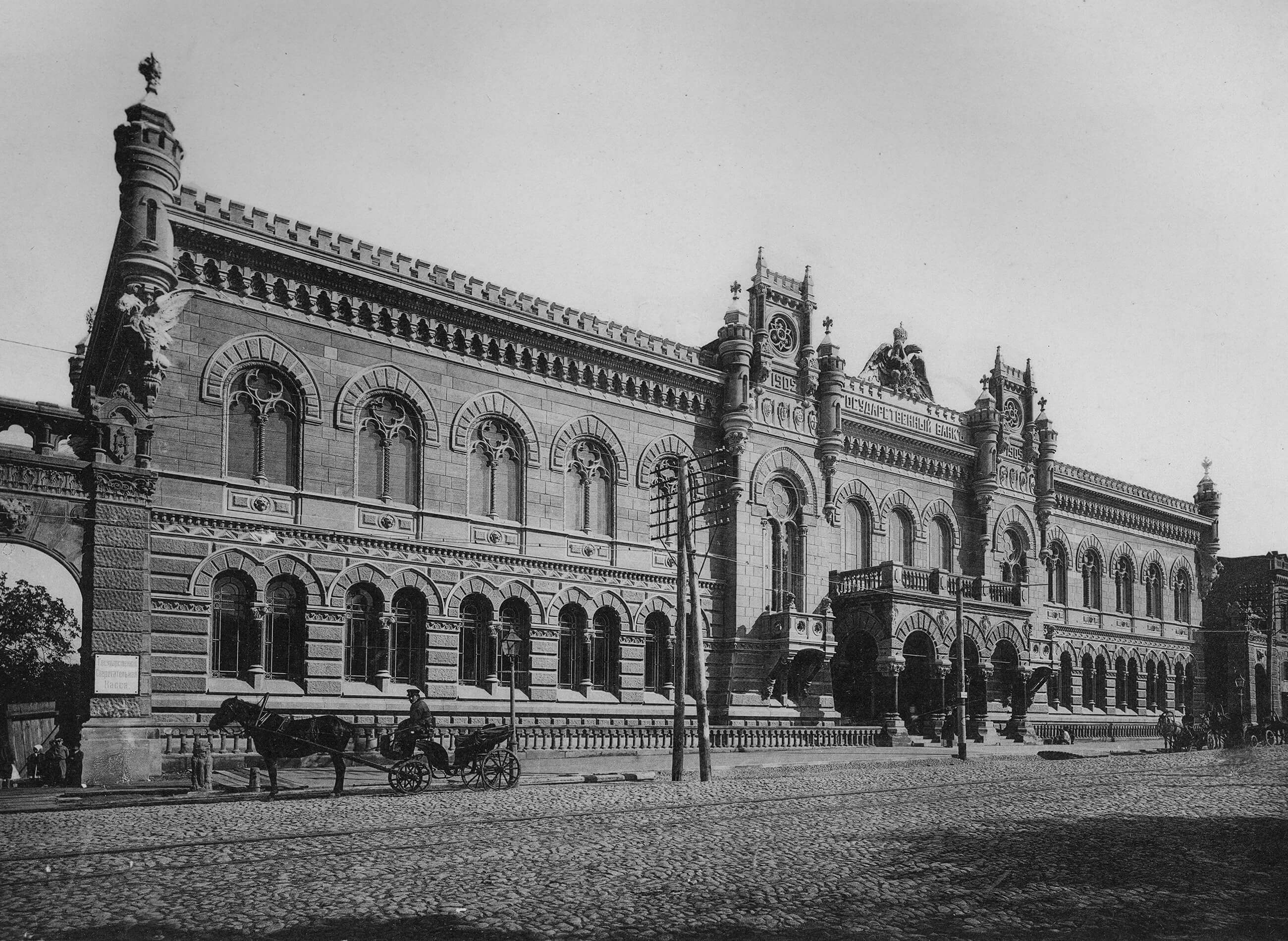 Наприкінці січня 1918 року більшовики окупували Київ. У всіх містах вони "зламали" сейфи українських банків та їхніх відділень, перевели кошти у Держбанк РСФРР, конфіскували золото у злитках і монетах.
 З березня 1918 року Державний банк очолив член Київської "Старої громади", Володимир Ігнатович. За час свого головування Володимир Ігнатович підписав шість банкнот незалежної України.
 За Гетьманату впродовж 1918 року Держбанк спільно з Міністерством фінансів проводив активну роботу щодо формування в Україні власної національної фінансової системи і виходу її з російської рублевої зони. Окрім того, через Державний банк уряд Української держави здійснював міжнародні фінансові транзакції.
1 березня 1918 року Центральна Рада прийняла закон про запровадження нової грошової одиниці – гривні, яка поділялася на 100 шагів і дорівнювала 1/2 карбованця.
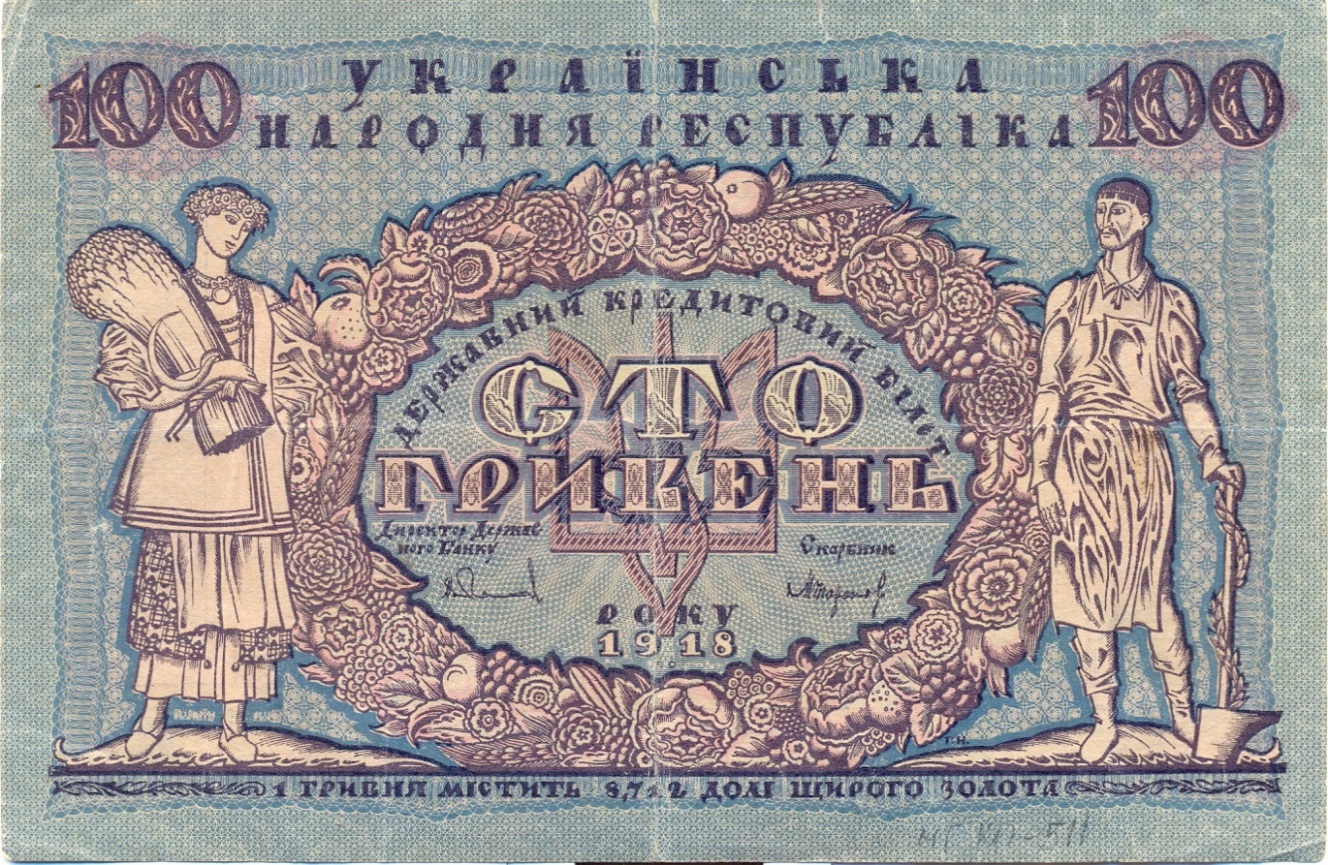 Останнім директором Українського Державного банку став один із його перших працівників і співзасновників – Костянтин Клепачівський. Саме йому у 1920 році, після низки переїздів, довелося організовувати евакуацію Державного банку за межі УНР − до польського міста Ченстохов. На жаль, доля і місце перебування документації та архіву Держбанку невідома. Все вивезено німцями у серпні 1944 року.
Створення Національного банку України стало можливим після проголошення державного суверенітету України 16 липня 1990 року. Правовою основою став Закон "Про банки і банківську діяльність", ухвалений Верховною Радою України 20 березня 1991 року, за яким Українська республіканська контора Держбанку СРСР перетворювалася на Національний банк України зі статусом центрального емісійного банку держави.
   Цей документ також проголошував створення самостійної дворівневої банківської системи України ринкового типу, у якій першим рівнем є НБУ, а другим – інші банки.
Із здобуттям Україною незалежності надзвичайно важливим було створення національної грошової системи. Уже 10 січня 1992 року Національний банк ввів в обіг купони багаторазового використання. Правову підтримку купонокарбованці отримали 20 березня 1991 року з прийняттям Закону України "Про банки і банківську діяльність".
 Деякий час одночасно в обігу перебували і рублі, і купонокарбованці. А з 12 листопада 1992 року єдиним засобом платежу України у готівковому і безготівковому обігу став український карбованець.
З 2 по 16 вересня 1996 року в Україні відбулася грошова реформа, у наслідок якої національною валютою стала гривня. Національний банк України ввів банкноти номіналом 1, 2, 5, 10, 20, 50 і 100 гривень.
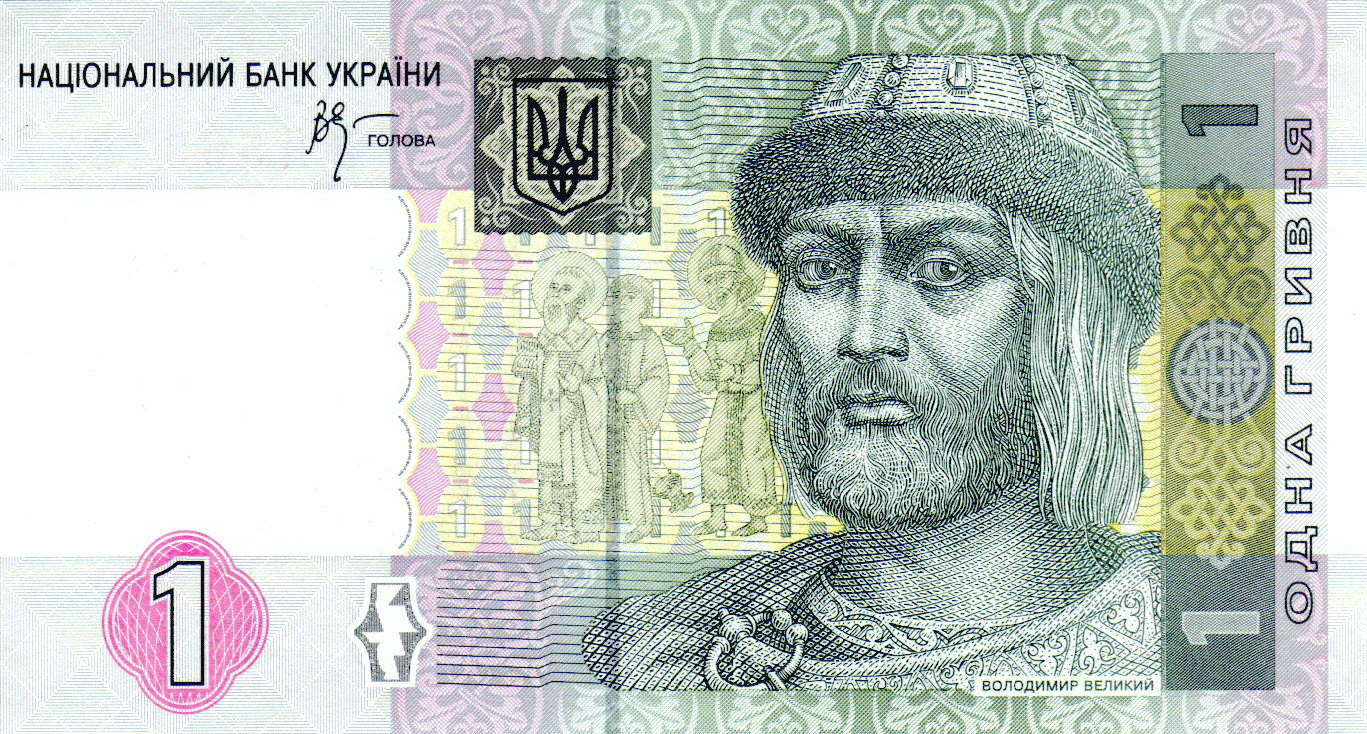 Ще 1992 року розпочато роботу над гривнею. Перші банкноти за дизайном художників Василя Лопати і Бориса Максимова надруковані у Канаді та Великобританії. Для назви розмінної монети пропонували назви "сотий", "резана", але зрештою  надали перевагу "копійці". Спершу вона карбувалася на Луганському верстатобудівному заводі та частково на монетному дворі Італії. Випущено номінали вартістю 1, 2, 5, 10, 25 і 50 копійок.
З 1994 року в Україні відкрито Банкнотну фабрику, у квітні 1998 року засновано Монетний двір. Тепер українська гривня друкується за найсучаснішими світовими технологіями, а віднедавна – з використанням українського льону.
У 1999 році був ухвалений Закон України «Про Національний банк України», який визначив незалежний статус цього органу державного управління. Такий підхід відповідає кращим світовим практикам та унеможливлює кон’юнктурний політичний вплив на регулятора, що забезпечує досягнення фінансової стабільності в довгостроковій перспективі.

2. Функції НБУ
Відповідно до Конституції України основною функцією Національного банку є забезпечення стабільності грошової одиниці України.
При виконанні своєї основної функції Національний банк має виходити із пріоритетності досягнення та підтримки цінової стабільності в державі.
Національний банк у межах своїх повноважень сприяє фінансовій стабільності, в тому числі стабільності банківської системи за умови, що це не перешкоджає досягненню цілі, визначеної вище.
Національний банк також сприяє додержанню стійких темпів економічного зростання та підтримує економічну політику Кабінету Міністрів України за умови, що це не перешкоджає досягненню цілей, визначених  вище
3. Структура та органи управління НБУ
Національний банк України (далі - Національний банк) є центральним банком України, особливим центральним органом державного управління, юридичний статус, завдання, функції, повноваження і принципи організації якого визначаються Конституцією України, Законом «Про Національний банк України»та іншими законами України.
Статутний капітал
Національний банк має статутний капітал, що є державною власністю.
Розмір статутного капіталу становить 10 мільйонів гривень. Розмір статутного капіталу може бути збільшений за рішенням Ради Національного банку.
Джерелами формування статутного капіталу Національного банку є частина його прибутку до розподілу, а при необхідності - Державний бюджет України.
Економічна самостійність
Національний банк є економічно самостійним органом, який здійснює витрати за рахунок власних доходів, а у визначених Законом випадках - також за рахунок коштів Державного бюджету України.
Національний банк є юридичною особою, має відокремлене майно, що є об'єктом права державної власності і закріплено за ним на праві господарського відання.
Національний банк не відповідає за зобов'язаннями органів державної влади, а органи державної влади не відповідають за зобов'язаннями Національного банку, крім випадків, коли вони добровільно беруть на себе такі зобов'язання.
Національний банк не відповідає за зобов'язаннями фінансових установ, а фінансові установи не відповідають за зобов'язаннями Національного банку, крім випадків, коли вони добровільно беруть на себе такі зобов'язання.
Національний банк для забезпечення своєї діяльності та виконання своїх функцій має право створювати підприємства, установи, відокремлені підрозділи (філії та представництва в Україні, а також представництва Національного банку за кордоном).
Національний банк, його підприємства, установи, відокремлені підрозділи (філії та представництва в Україні, а також представництва Національного банку за кордоном) мають печатку із зображенням Державного Герба України та своїм найменуванням.
Національний банк відображає доходи та витрати, визначає прибуток (збитки) та складає фінансову звітність відповідно до міжнародних стандартів фінансової звітності.
Національний банк створює загальні резерви, які використовуються на покриття його збитків, а також резерв переоцінки, який використовується на покриття нереалізованих витрат.
У разі недостатності коштів загальних резервів перевищення витрат Національного банку над його доходами компенсується за рахунок коштів Державного бюджету України наступного за звітним року.
Одержання прибутку не є метою діяльності Національного банку.
Рада Національного банку складається з дев’яти членів:
чотири особи призначаються Верховною Радою України;
чотири особи – Президентом України;
Голова Національного банку входить до Ради за посадою.
Повноваження Ради Національного банку України визначені ст. 9 Закону України "Про Національний банк України". Згідно з нею Рада Національного банку:
1) розробляє Основні засади грошово-кредитної політики на підставі пропозицій, наданих Правлінням Національного банку, схвалює та публікує їх в офіційних виданнях та подає щороку, до 15 вересня, до Верховної Ради України для інформування;
2) здійснює у встановленому нею порядку контроль за проведенням грошово-кредитної політики;
3-1) приймає у порядку, визначеному Регламентом Ради Національного банку України, рішення про інформування Президента України або Верховної Ради України про виникнення підстав для звільнення з посади призначеного відповідно Президентом України або Верховною Радою України члена Ради Національного банку;
4) затверджує щорічно до 15 листопада поточного року кошторис адміністративних витрат Національного банку на наступний рік;
6) приймає рішення про спрямування прибутку до розподілу на збільшення статутного капіталу Національного банку;
7) затверджує Регламент Ради Національного банку України, положення про Аудиторський комітет та інші робочі органи Ради Національного банку;
 затверджує за поданням Правління Національного банку Кодекс етики працівників Національного банку;
8) приймає рішення про збільшення розміру статутного капіталу Національного банку;
9) визначає порядок, періодичність проведення внутрішнього аудиту у структурних підрозділах Національного банку та затверджує річний план його проведення, затверджує положення про підрозділ внутрішнього аудиту;
10) затверджує до 1 листопада звітного року аудиторську фірму для проведення аудиту річної фінансової звітності Національного банку, визначену за результатами проведення процедури закупівлі згідно із Законом України "Про публічні закупівлі";
11) розглядає аудиторський звіт та затверджує до 30 квітня наступного за звітним року річну фінансову звітність Національного банку, річний звіт про управління Національного банку, звіт про виконання кошторису адміністративних витрат Національного банку та розподіл прибутку до розподілу за звітний рік;
12) затверджує рішення Правління Національного банку про участь Національного банку у міжнародних фінансових організаціях;
13) оцінює стан виконання Правлінням Національного банку рішень Ради Національного банку з питань, які є обов’язковими для виконання Правлінням Національного банку;
14) вносить рекомендації Кабінету Міністрів України стосовно впливу політики державних запозичень та податкової політики на стан грошово-кредитної сфери України;
15) затверджує за поданням Правління Національного банку методику визначення заробітної плати Голови Національного банку та його заступників;
16) створює Аудиторський комітет та інші робочі органи Ради Національного банку, визначає їх склад та керівників;
17) призначає на посаду та звільняє з посади керівника підрозділу внутрішнього аудиту;
18) призначає на посади та звільняє з посад першого заступника та заступників Голови Національного банку за поданням Голови Національного банку;
19) здійснює нагляд за діяльністю підрозділу внутрішнього аудиту;
21) підтверджує наявність або відсутність ознак нестійкого фінансового стану банківської системи, погіршення стану платіжного балансу України, виникнення обставин, що загрожують стабільності банківської та (або) фінансової системи держави, для цілей запровадження та (або) подовження строку дії та (або) дострокового припинення дії заходів захисту відповідно до статті 12 Закону України "Про валюту і валютні операції".
Пруденційний нагляд включає:
Департамент банківського нагляду
Департамент нагляду за ринком небанківських фінансових послуг
Департамент інспектування
Департамент ліцензування
Департамент фінансового моніторингу
Департамент банківського нагляду основні функції:
здійснення ефективного безвиїзного банківського нагляду на індивідуальній та консолідованій основі за дотриманням банками України, філіями іноземних банків в Україні (далі – банки), банківськими групами, іншими особами, які охоплюються наглядовою діяльністю НБУ відповідно до Закону про банки, банківського законодавства, нормативно-правових актів НБУ, установлених економічних нормативів з метою забезпечення стабільності банківської системи та захисту інтересів вкладників і кредиторів банку;
оперативне реагування на факти порушення банками, банківськими групами або іншими особами, які можуть бути об’єктами перевірки НБУ відповідно до Закону про банки, банківського законодавства, вимог нормативно-правових актів НБУ, здійснення ризикової діяльності, яка загрожує інтересам вкладників чи інших кредиторів банків, та застосування адекватних заходів впливу відповідно до законодавства України з метою недопущення погіршення фінансового стану банків та зменшення наявних ризиків, захисту інтересів вкладників та інших кредиторів банків;
здійснення поточного моніторингу фінансового стану банків та показників банківських груп з метою визначення подальших наглядових дій за банками, спрямованих на забезпечення дотримання банками та іншими особами, стосовно яких НБУ здійснює наглядову діяльність, банківського законодавства, нормативно-правових актів НБУ, установлених економічних нормативів та сприяння захисту інтересів вкладників і кредиторів банків на підставі спостереження за змінами у фінансовому стані банків;
виявлення під час здійснення банківського нагляду ознак пов’язаності осіб з банками, підготовка пропозицій щодо визначення осіб пов’язаними з банками шляхом внесення таких питань для розгляду Комітетом з питань нагляду за банками, здійснення контролю за операціями банків із пов’язаними з банком особами;
здійснення контролю за дотриманням банками вимог законодавства України з питань проведення внутрішнього та зовнішнього аудиту;
методологічна підтримка АІС "Досьє банків";
створення та підтримка наглядової звітності, управління наглядовими даними, аналітичне забезпечення пруденційних функцій НБУ в частині питань щодо банківської системи.
Департамент нагляду за ринком небанківських фінансових послуг:
Основні функції:
здійснення ефективного безвиїзного нагляду на індивідуальній та консолідованій основі за дотриманням об’єктами нагляду на ринках небанківських фінансових послуг законодавства про регулювання діяльності з надання фінансових послуг, включаючи нормативно-правові акти Національного банку [крім законодавства, що регулює діяльність на ринках цінних паперів та похідних (деривативів), професійну діяльність на фондовому ринку та діяльність у системі накопичувального пенсійного забезпечення, законодавства з питань захисту прав споживачів фінансових послуг та законодавства України про рекламу (у частині реклами у сфері фінансових послуг)] (далі – законодавство про фінансові послуги), за дотриманням установлених обов’язкових нормативів та інших показників і вимог, що обмежують ризики за операціями з фінансовими активами;
оперативне реагування на факти порушення об’єктами нагляду законодавства про фінансові послуги, здійснення ризикової діяльності, яка загрожує інтересам вкладників та/або інших кредиторів небанківських фінансових установ та ініціювання застосування адекватних заходів впливу відповідно до законодавства України;
здійснення нагляду за дотриманням небанківськими фінансовими установами вимог законодавства про фінансові послуги з питань проведення внутрішнього аудиту та забезпечення такими установами проведення обов’язкового зовнішнього аудиту фінансової звітності з урахуванням вимог законодавства України;
здійснення аналізу ринків небанківських фінансових послуг, державне регулювання яких здійснюється Національним банком (далі – небанківський фінансовий сектор України);
підготовка наглядової звітності для аналізу показників діяльності небанківських фінансових установ та небанківського фінансового сектору України;
здійснення управління наглядовими даними (у частині питань щодо об’єктів нагляду);
регулярне проведення оцінки фінансового стану небанківської фінансової установи, результатів її діяльності;
здійснення контролю за діяльністю бюро кредитних історій.
Департамент інспектування
Основні функції:
планування, організація та здійснення ефективного нагляду у формі інспекційних перевірок [за винятком питань нагляду у сфері запобігання та протидії легалізації (відмиванню) доходів, одержаних злочинним шляхом, фінансуванню тероризму та фінансуванню розповсюдження зброї масового знищення, у сфері валютного контролю, дотримання об’єктами нагляду (оверсайта) вимог законодавства України з питань діяльності платіжних систем в Україні, контролю за дотриманням вимог законодавства з питань інформаційної безпеки, кіберзахисту та електронних довірчих послуг, а також питань, пов’язаних із забезпеченням реалізації і моніторингу ефективності застосування міжнародних та українських спеціальних економічних та інших обмежувальних заходів (санкцій)]:
у сфері нагляду за діяльністю банків, їх відокремлених підрозділів та інших осіб, які охоплюються наглядовою діяльністю НБУ, уключаючи учасників банківських груп, щодо визначення рівня безпеки, безперервної та стабільної діяльності банків, достовірності звітності і дотримання законодавства України про банки і банківську діяльність, а також нормативно-правових актів НБУ;
у сфері нагляду за діяльністю учасників ринків небанківських фінансових послуг (крім споживачів фінансових послуг) - небанківських фінансових установ та осіб, які не є фінансовими установами, але мають право надавати окремі фінансові послуги, уключаючи учасників небанківських фінансових груп, щодо забезпечення безпеки та фінансової стабільності фінансової системи, захисту інтересів вкладників і кредиторів та інших споживачів небанківських фінансових послуг та запобігання кризовим явищам.
Департамент ліцензування основні функції: 

забезпечення реалізації функцій НБУ у сфері реєстрації та ліцензування банків, небанківських фінансових установ та інших осіб, здійснення ліцензійних, узгоджувальних та реєстраційних дій на платіжному ринку, зокрема:
- погодження статутів банків і змін до них, ліцензування банківської діяльності та операцій у передбачених законом випадках, ведення Державного реєстру банків;
- акредитація філій, представництв іноземних банків на території України;
- видачу небанківським фінансовим установам та іншим особам, які не є фінансовими установами, але мають право надавати окремі фінансові послуги, ліцензій на провадження діяльності з надання фінансових послуг, ліцензій на переказ коштів у національній валюті без відкриття рахунків, ліцензій на здійснення валютних операцій, ліцензій на здійснення торгівлі валютними цінностями, їх зупинення, поновлення, відкликання (анулювання) відповідно до законодавства України, здійснення інших ліцензійних, реєстраційних, узгоджувальних дій щодо небанківських установ та учасників ринку небанківських фінансових послуг, їх керівників, власників та структур власності;
- ведення Державного реєстру фінансових установ, а у визначених нормативно-правовими або розпорядчими актами випадках – інших реєстрів осіб, які не є фінансовими установами, але мають право надавати окремі фінансові послуги, учасників ринку небанківських фінансових послуг, державне регулювання та нагляд за діяльністю яких здійснює Національний банк;
- здійснення попередньої кваліфікації осіб, які можуть брати участь у виведенні неплатоспроможних банків з ринку;
 - видача юридичним особам ліцензій на надання банкам послуг з інкасації та погоджень на здійснення юридичною особою операцій з оброблення та зберігання готівки;
-  здійснення узгоджувальних та реєстраційних дій щодо учасників платіжного ринку;
- ведення Реєстру платіжних систем, систем розрахунків, учасників цих систем та операторів послуг платіжної інфраструктури.
Департамент фінансового моніторингу основні функції:
забезпечення регулювання та нагляду у сфері запобігання та протидії легалізації (відмиванню) доходів, одержаних злочинним шляхом, фінансуванню тероризму та фінансуванню розповсюдження зброї масового знищення (далі – фінансовий моніторинг) та з питань застосування персональних спеціальних економічних та інших обмежувальних заходів (санкцій) (далі – санкційне законодавство України) за діяльністю банків, уключаючи їх відокремлені підрозділи, філій іноземних банків (далі – банки), небанківських фінансових установ, операторів поштового зв’язку, інших суб’єктів (уключаючи їх структурні підрозділи), щодо яких Національний банк відповідно до законодавства України здійснює державне регулювання та нагляд у сфері фінансового моніторингу та санкційного законодавства України (далі – небанківські установи у сфері фінансового моніторингу); 
організація та здійснення валютного нагляду за банками та небанківськими фінансовими установами, операторами поштового зв’язку, щодо яких НБУ відповідно до законодавства України здійснює валютний нагляд (далі разом з небанківськими установами у сфері фінансового моніторингу – небанківські установи);
методологічне та методичне забезпечення виконання банками та небанківськими установами завдань та обов’язків у сфері фінансового моніторингу, санкційного законодавства України, а також інших питань, що стосуються сфери діяльності Департаменту фінансового моніторингу;
взаємодія та інформаційний обмін з центральним органом виконавчої влади, що реалізовує державну політику в сфері фінансового моніторингу, правоохоронними органами та іншими органами державної влади, діяльність яких спрямована на виконання вимог законодавства в сфері фінансового моніторингу, валютного законодавства України, санкційного законодавства України.
Департамент методології регулювання діяльності банків основні функції:
розроблення та вдосконалення методологічної бази з питань регулювання діяльності банків, банківських груп і банківського нагляду відповідно до законодавства України, міжнародних норм банківської діяльності, рекомендацій Базельського комітету з банківського нагляду та положень Європейського законодавства та міжнародних наглядових практик з урахуванням національних особливостей;
методологічне забезпечення питань застосування НБУ заходів впливу за порушення законодавства банками, філіями іноземних банків та іншими особами, які можуть бути об’єктом перевірки НБУ відповідно до Закону України "Про банки і банківську діяльність"; 
забезпечення співробітництва з органами банківського нагляду зарубіжних країн та міжнародними фінансовими організаціями у сфері банківського регулювання та нагляду.
Департамент методології регулювання діяльності небанківських фінансових установ основні функції:
розроблення пропозицій до законодавчих актів України у сфері державного регулювання ринків небанківських фінансових послуг;
підготовка нормативно-правових та розпорядчих актів НБУ у сфері державного регулювання ринків небанківських фінансових послуг відповідно до законодавства України.
Департамент фінансової стабільності основні функції: 
- аналіз фінансової стабільності, уключаючи аналіз системних ризиків, що загрожують стійкості фінансової системи, розроблення модельного інструментарію та регулярне проведення стрес-тестування фінансового сектору;
- розроблення інструментарію макропруденційної політики для запобігання системним кризам і мінімізації негативних наслідків макроекономічних шоків;
- аналітична та адміністративна підтримка діяльності Ради з фінансової стабільності, Комітету з фінансової стабільності НБУ та координація робіт з питань фінансової стабільності;
- аналіз рекомендацій, що надаються міжнародними фінансовими організаціями, провідними центральними банками інших країн, неурядовими установами щодо забезпечення фінансової стабільності.
Департамент монетарної політики та економічного аналізу основні функції:
аналіз державної економічної політики, розроблення пропозицій до стратегії монетарної політики та рішень щодо інструментів монетарної політики, що застосовуються НБУ;
організаційне та інформаційно-аналітичне забезпечення діяльності Комітету з монетарної політики;
аналіз розвитку монетарного, реального, фіскального, зовнішнього секторів економіки України та міжнародної економіки;
підготовка макроекономічного прогнозу за основними секторами економіки України, розроблення та супроводження системи прогнозних моделей;
організація та координація дослідницьких робіт у НБУ, здійснення фундаментальних і прикладних досліджень у сфері монетарної політики, макроекономічного розвитку, методів моделювання та прогнозування тощо.
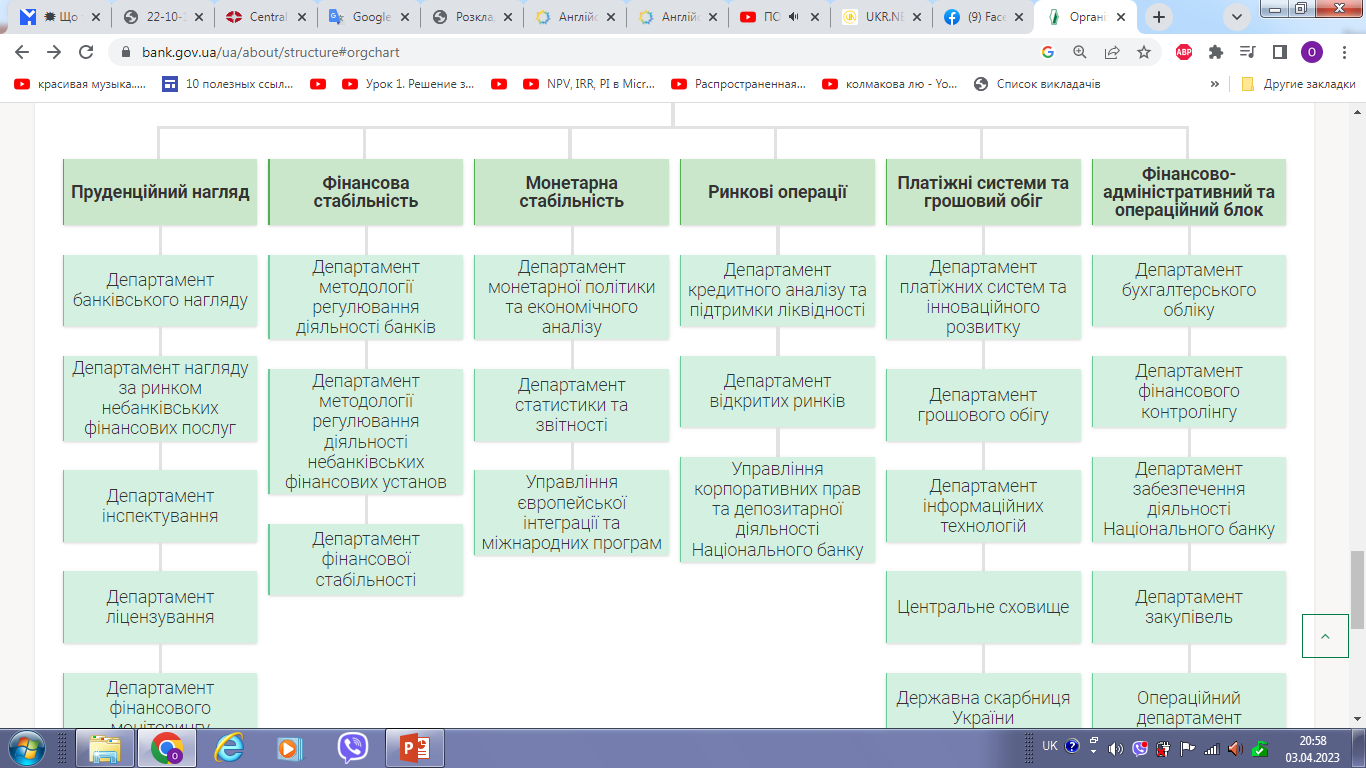 Департамент статистики та звітності основні функції:
методологічне забезпечення, складання та поширення якісних і своєчасних даних статистики фінансового сектору, статистики зовнішнього сектору, іншої статистичної інформації відповідно до міжнародних стандартів статистики та кращого досвіду центральних банків інших країн для забезпечення ефективного виконання Національним банком його функцій, завдань та цілей
організація системи статистичної звітності, що подається до НБУ та яка збирається НБУ;
методологічне забезпечення та проведення кон'юнктурних опитувань, надання результатів опитувань користувачам;
ведення Кредитного реєстру НБУ.
Управління європейської інтеграції та міжнародних програм основні функції:
розвиток відносин із ЄС, здійснення заходів з європейської та євроатлантичної інтеграції;
розвиток та забезпечення міжнародного співробітництва, реалізація міжнародних програм і проєктів, розширення міжнародної присутності НБУ;
забезпечення реалізації НБУ функції щодо представлення інтересів України в центральних банках, органах нагляду за фінансовими установами іноземних держав, міжнародних фінансових організаціях, інших міжнародних організаціях та установах, де співробітництво здійснюється на рівні центральних банків або органів нагляду за фінансовими установами;
розвиток співробітництва з міжнародними партнерами для посилення інституційної спроможності НБУ та поширення власного досвіду з питань, що належать до компетенції НБУ;
організаційно-протокольне забезпечення міжнародних зв’язків та управління лінгвістичними активами.
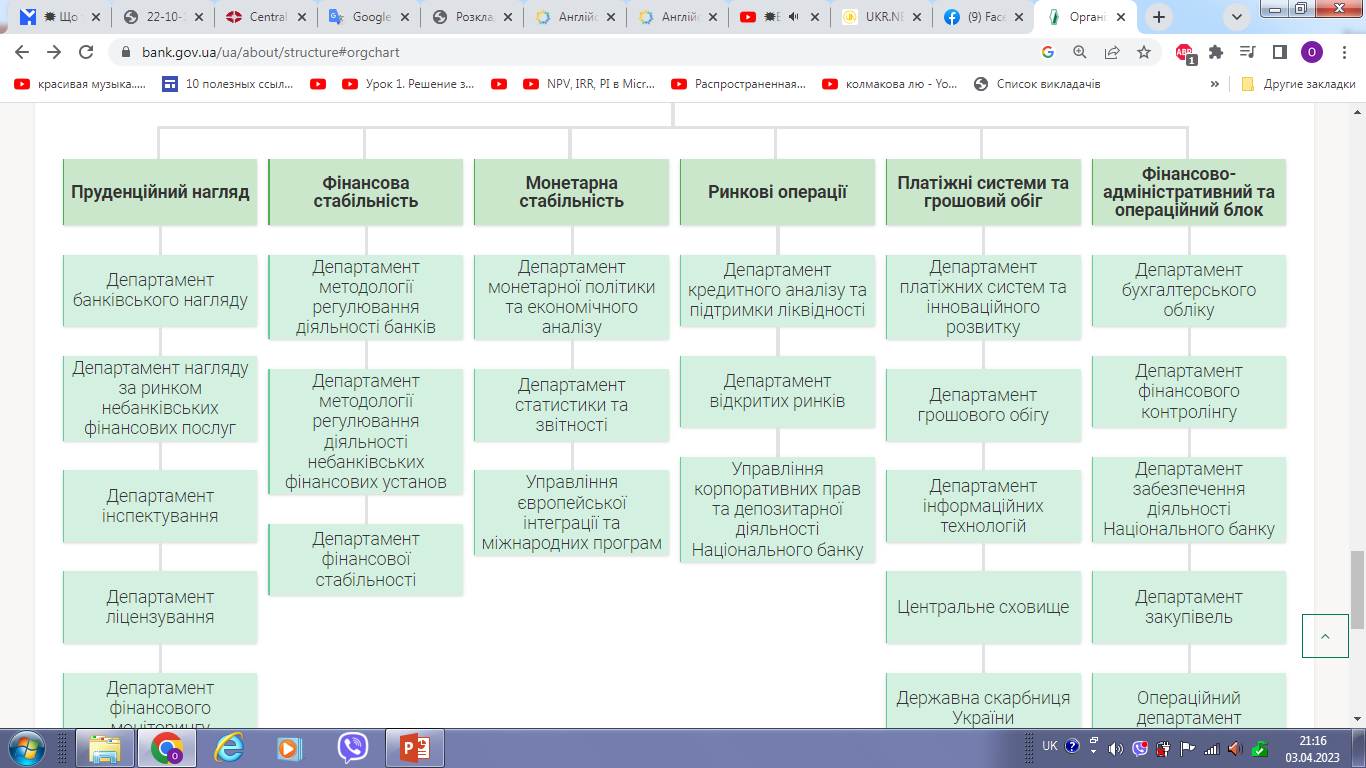 Департамент кредитного аналізу та підтримки ліквідності основні функції:
організація та супроводження процесу надання НБУ кредитів Фонду гарантування вкладів фізичних осіб (далі – Фонд) та банкам України (крім стандартних інструментів регулювання ліквідності банківської системи) та зміни умов таких кредитів;
участь у здійсненні операцій НБУ із застосуванням стандартних інструментів регулювання ліквідності банківської системи (кредити овернайт, кредити рефінансування, операції прямого репо); 
участь у проведенні НБУ на міжбанківському ринку операцій своп процентної ставки;
забезпечення моніторингу виконання банками та Фондом умов за кредитами, наданими НБУ, та операцій своп процентної ставки (у межах та обсягах визначених у нормативно-правових та розпорядчих актах НБУ);
збір та аналіз інформації щодо наявності факторів, які можуть негативно вплинути на спроможність позичальників повернути кредит, та підготовка пропозицій щодо подальших дій;
участь в організаційному забезпеченні діяльності Кредитного комітету НБУ.
Державна скарбниця України основні функції:
забезпечення накопичення та зберігання монетарного золота;
забезпечення накопичення та зберігання банківських металів НБУ та здійснення операцій з ними.
Департамент відкритих ринків основні функції:
здійснення оперативного аналізу та прогнозування, забезпечення процесу регулювання грошово-кредитного та валютного ринків, моніторингу стану внутрішнього і зовнішнього фінансових ринків, міжнародних резервів;
проведення НБУ операцій за стандартними інструментами регулювання ліквідності банківської системи та здійснення валютних інтервенцій;
проведення НБУ на міжбанківському ринку операцій своп процентної ставки;
управління міжнародними (золотовалютними) резервами України  та нерезервними активами НБУ в іноземній валюті та монетарному золоті;
нормативно-методологічного забезпечення інструментів (засобів та методів) упровадження монетарної політики, валютного регулювання, функціонування фондового ринку в межах повноважень НБУ, валютного нагляду;
проведення операцій з обслуговування державного боргу, пов’язаних з розміщенням державних цінних паперів, які емітуються у вигляді облігацій внутрішніх державних позик, депозитарне обслуговування обігу та розміщення яких здійснює НБУ;
проведення операцій з купівлі/продажу цінних паперів відповідно до нормативно-правових і розпорядчих актів Національного банку або за дорученням його клієнтів.
Управління корпоративних прав та депозитарної діяльності Національного банку основні функції:
здійснення депозитарного обслуговування емітентів та депозитарних установ Депозитарієм НБУ;
встановлення та забезпечення кореспондентських відносин НБУ з іноземними депозитаріями;
здійснення депозитарної діяльності депозитарної установи для депонентів НБУ;
здійснення депозитарної діяльності із зберігання активів пенсійних фондів щодо Корпоративного недержавного пенсійного фонду НБУ;
здійснення обслуговування операцій з депозитними сертифікатами НБУ в системі кількісного обліку СЕРТИФ;
забезпечення контролю за інвестиціями НБУ в статутні капітали ПУБЛІЧНОГО АКЦІОНЕРНОГО ТОВАРИСТВА “РОЗРАХУНКОВИЙ ЦЕНТР З ОБСЛУГОВУВАННЯ ДОГОВОРІВ НА ФІНАНСОВИХ РИНКАХ”, Публічного акціонерного товариства “Національний депозитарій України”, Міждержавного банку та Чорноморського банку торгівлі та розвитку (далі – компанії);
забезпечення реалізації прав НБУ як акціонера в процесі корпоративного управління в компаніях.
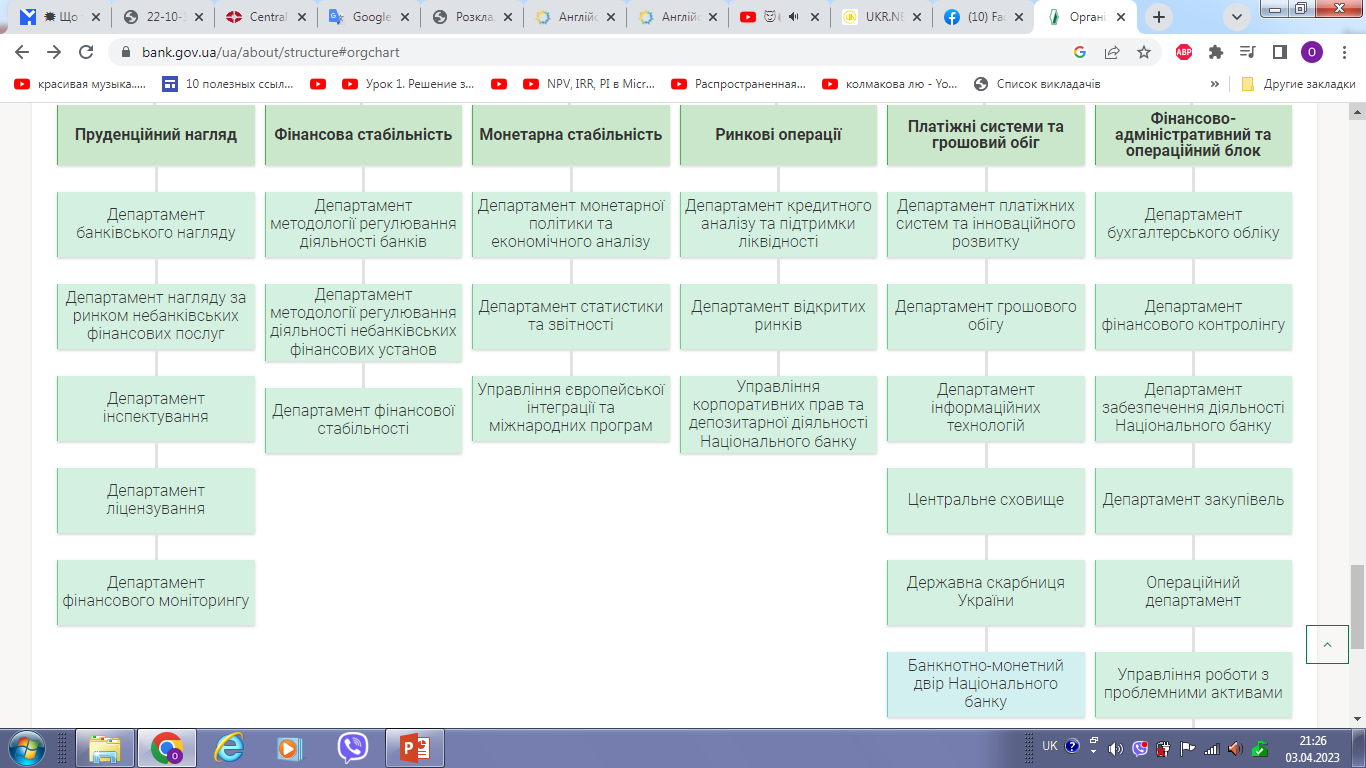 Департамент інформаційних технологій основні функції:

розроблення та реалізація стратегії і політики Національного банку в частині ефективного і цілеспрямованого розвитку інформаційної інфраструктури як основи для автоматизації процесів банківської діяльності; 
координація робіт щодо запровадження новітніх інформаційних технологій та побудови сучасної інформаційної інфраструктури в НБУ, необхідних для якісного і своєчасного виконання покладених на нього завдань;
забезпечення функціонування системи електронних платежів НБУ,  систем автоматизації інструментів монетарної політики, готівково-грошового обігу, системи електронної дистанційної ідентифікації фізичних осіб BankID НБУ, Кредитного реєстру Національного банку України, системи оброблення статистичної інформації  тощо;
розроблення інформаційного, програмного та організаційного забезпечення для обміну електронними документами, фінансово-економічною та статистичною інформацією між Національним банком, державними установами, банками України та небанківськими фінансовими установами;
забезпечення функціонування і розвиток серверної інфраструктури, систем віртуалізації, мережевої  інфраструктури та інфраструктури систем збереження і оброблення даних Національного банку.
Департамент платіжних систем та інноваційного розвитку основні функції:
- визначення загальної політики НБУ та розроблення нормативно-методологічної бази у сфері: регулювання діяльності платіжних систем та систем розрахунків; безготівкових розрахунків; здійснення оверсайта інфраструктур фінансового ринку з урахуванням міжнародних стандартів оверсайта; розвитку та модернізації системи електронних платежів НБУ; розвитку, супроводження та забезпечення діяльності Системи BankID Національного банку; функціонування та розвитку Національної платіжної системи "Український платіжний простір" (далі – НПС "ПРОСТІР");
- забезпечення функціонування та розвитку Системи BankID Національного банку;
- забезпечення функціонування та розвитку НПС "ПРОСТІР", забезпечення здійснення маршрутизації та взаєморозрахунків між учасниками НПС "ПРОСТІР";
- експертне оцінювання діяльності учасників ринку платіжних послуг;
- забезпечення регулювання інфраструктури платіжного ринку щодо інноваційних продуктів/сервісів;
- імплементація основних положень міжнародних стандартів з питань розрахунків;
- аналіз тенденцій ринку платіжної інфраструктури в Україні та світі;
- оцінювання інфраструктур фінансового ринку на відповідність вимогам законодавства України та міжнародним стандартам оверсайта;
- здійснення перевірок об’єктів оверсайта та за необхідності застосовування до них заходів впливу;
- сприяння розвитку ринку електронних грошей в Україні, включаючи розширення кола їх емітентів.
Департамент грошового обігу основні функції:
- проведення єдиної державної політики у сфері готівкового обігу, касових і емісійних операцій у національній валюті, забезпечення потреб економіки в готівці;
- методологічне забезпечення здійснення касових операцій банками та небанківськими фінансовими установами та інкасаторськими компаніями в Україні, передавання запасів готівки НБУ на зберігання до уповноважених банків, організації інкасації коштів та перевезення валютних цінностей банками України та юридичними особами, які отримали ліцензію на надання банкам послуг з інкасації, забезпечення схоронності валютних цінностей, організації емісійно-касової роботи в НБУ, вимог щодо технічного стану та організації охорони приміщень банків та небанківських фінансових установ і операторів поштового зв’язку, технічного стану приміщень касових вузлів, розташованих у будівлях НБУ, розроблення нормативної бази щодо ведення касових операцій суб’єктами господарювання, методологічне забезпечення здійснення операцій з пам’ятними та інвестиційними монетами України, сувенірною продукцією, визначення критеріїв зношеності для здійснення операцій із приймання банкнот іноземних держав, визначення платіжних ознак та обміну, порядку організації розроблення та виробництва знаків грошової одиниці України;
- розроблення і впровадження сучасних технологій та автоматизації здійснення операцій з готівкою та іншими цінностями, організація розроблення дизайну та систем захисту від підроблення грошових знаків національної валюти, організація вилучення з обігу та здійснення досліджень та аналізу підроблених грошових знаків;
- організація випуску в обіг та вилучення банкнот, розмінних та обігових монет, розроблення, випуску та реалізації в Україні та за кордоном пам’ятних та інвестиційних монет України, сувенірної продукції, участі Національного банку в нумізматичних конкурсах та нумізматичних співтовариствах;
- забезпечення контролю за дотриманням банками України та структурними підрозділами банків, юридичними особами, інкасаторськими компаніями та їх структурними підрозділами вимог нормативно-правових актів НБУ з питань організації роботи з готівкою в національній та іноземній валютах, забезпечення якості оброблення банкнот національної валюти з використанням обладнання для автоматизованого оброблення банкнот, відповідності технічного стану та організації охорони приміщень банків, інкасаторських компаній та приміщень небанківських установ, у яких здійснюються операції з готівкою, а також організації та здійснення інкасації коштів та перевезення валютних цінностей.
Центральне сховище основні функції:
- організація та забезпечення зберігання, схоронності резервних фондів Національного банку України (уключаючи стратегічний запас), запасів готівки та інших цінностей  у сховищах Центрального сховища, оборотних касах, дотримання умов їх зберігання;
- забезпечення виконання емісійно-касових операцій;
- забезпечення приймання, оброблення придатної та не придатної до обігу готівки на автоматизованих системах та в касах ручного перерахування, зі здійсненням контролю за якістю оброблення та повнотою вкладення готівки, її зберігання та утилізація, проведення дослідження грошових знаків національної валюти щодо справжності та платіжності; 
- здійснення обліку резервних фондів банкнот і монет національної валюти Національного банку, запасів готівки, операцій з пам'ятними та інвестиційними монетами України, сувенірною і супутньою продукцією, готівки та цінностей оборотної каси;
- забезпечення контролю за якістю виготовлення та правильністю формування банкнот і монет, отриманих від Банкнотно-монетного двору;
- здійснення касових операцій із готівкою іноземної валюти на підставі розпорядчих актів Національного банку згідно з вимогами валютного законодавства;
- організація та здійснення перевезення (цінних (спеціальних) вантажів, валютних цінностей між Центральним сховищем, відділами  грошового обігу в регіонах Департаменту грошового обігу, Операційним департаментом, Банкнотно-монетним двором, Фабрикою банкнотного паперу, Державною скарбницею України, Державним сховищем дорогоцінних металів і дорогоцінного каміння України, банками України та підприємствами (установами, організаціями) незалежно від форми власності;
- організація та забезпечення касового обслуговування, надання послуг із перевезення валютних цінностей банків України, інкасаторських компаній на умовах, визначених у Публічній пропозиції Національного банку України на укладення Єдиного договору банківського обслуговування та надання інших послуг Національним банком України.
Банкнотно-монетний двір Національного банку основні функції:
- виготовлення грошових знаків, пам’ятних та інвестиційних монет;
- виготовлення орденів, медалей, нагрудних знаків до почесних звань України, нагрудних знаків лауреатів державних премій України і президентських відзнак, а також документів, що посвідчують нагородження ними;
- виготовлення банкнотного та захищеного паперу в обсягах і номенклатурі, затверджених Правлінням НБУ, з дотриманням технічних умов, державних стандартів України;
- упровадження нових технологій і обладнання, забезпечення проведення науково-дослідних робіт для підвищення якості виробів, що виготовляються, банкнотного та захищеного паперу.
4. Взаємодія з міжнародними фінансовими організаціями

Національний банк України співпрацює з міжнародною фінансовою спільнотою задля зміцнення та стабільності фінансової системи України.
У межах членства України в міжнародних фінансових організаціях Національний банк України активно співпрацює з такими установами, як Міжнародний валютний фонд, Група Світового банку, Європейський банк реконструкції та розвитку, Чорноморський банк торгівлі та розвитку, Європейський інвестиційний банк.
Міжнародний валютний фонд
Україна стала членом МВФ у 1992 році відповідно до Закону України від 3 червня 1992 р № 2402-XII "Про вступ України до Міжнародного валютного фонду, Міжнародного банку реконструкції та розвитку, Міжнародної фінансової корпорації, Міжнародної асоціації розвитку та Багатостороннього агентства по гарантіях інвестицій".
 Голова Національного банку України – керуючий від України в МВФ. Від імені України він голосує за проєкти резолюцій Ради керуючих МВФ – найвищого керівного органу організації – та бере участь у щорічних зборах керівних органів Фонду. Заступником керуючого є Міністр фінансів України.
Основні напрями співпраці України та Національного банку з МВФ – співпраця за програмами підтримки платіжного балансу (stand-by та механізм розширеного фінансування), щорічні консультацій в межах статті IV Статей Угоди Міжнародного валютного фонду, технічна допомога, а також реалізація іншої діяльності в межах членства.
У зв’язку зі збройним нападом російської федерації на Україну наша держава звернулася до МВФ із проханням завершити діючу програму Stand-By Arrangement та  виділити Україні екстрену фінансову допомогу в розмірі 1,4 мільярда доларів США через Інструмент прискореного фінансування (Rapid Financing Instrument, RFI). Виконавча рада МВФ 9 березня 2022 року ухвалила відповідне рішення.
 Програма RFI спрямована на фінансування першочергових витрат та нагальних потреб платіжного балансу, що виникають у зв’язку з триваючим воєнним конфліктом, які, якщо їх не вирішити, призведуть до негайного та серйозного економічного зриву.
Світовий банк
Група Світового банку складається з п'яти організацій: Міжнародного банку реконструкції та розвитку (IBRD); Міжнародної фінансової корпорації (IFC); Міжнародної асоціації розвитку (IDA); Багатосторонньої агенції з гарантування інвестицій (MIGA); Міжнародного центру з урегулювання інвестиційних спорів (ICSID).
 Мета діяльності цих установ – надання фінансової і технічної допомоги країнам, що розвиваються.
 Серед міжнародних фінансових організацій Світовий банк є другим після МВФ фінансовим партнером України.
 Керуючим від України у Світовому банку визначено Міністра фінансів України, а заступником керуючого є Перший віце-прем’єр-міністр – Міністр економіки України. Національний банк України виступає як банк-депозитарій.
 Україна співпрацює з Міжнародним банком реконструкції та розвитку (МБРР) та Міжнародною фінансовою корпорацією (МФК).
Ресурси цих організацій використовуються для фінансової та технічної підтримки державного бюджету, здійснення інституційних та структурних реформ, підготовки та реалізації довгострокових інвестиційних проєктів, які відповідають пріоритетним напрямам економічного розвитку України.
 Національний банк спільно з Урядом України співпрацює з МБРР у межах системних проєктів, кошти яких спрямовуються на підтримку державного бюджету з метою впровадження структурних реформ. Також Національний банк бере участь у підготовці та впровадженні в Україні інвестиційних проєктів МБРР, спрямованих на розвиток фінансового сектору.
 Після виконання Україною попередніх заходів у червні 2020 року Рада директорів Світового банку ухвалила для України проєкт МБРР "Позика на політику розвитку у сфері економічного відновлення" (Economic Recovery Development Policy Loan, ER DPL) загальним обсягом 700 млн дол. США. Кошти за позикою надійшли у 2021 році двома траншами і були спрямовані на фінансування загального фонду Державного бюджету України.  
 Також у зв’язку зі збройним вторгненням російської федерації в Україну Світовий банк у березні 2022 року затвердив додатковий пакет підтримки для України в розмірі понад 700 мільйонів доларів США.
Європейський банк реконструкції та розвитку
ЄБРР – міжнародна фінансова організація, діяльність якої спрямована на фінансування економічних реформ у країнах Центральної та Східної Європи з метою їх переходу до ринкової економіки.
 Україна – член ЄБРР з 1992 року. Керуючим від України в цій організації є Міністр фінансів України, а заступником керуючого є Голова Національного банку України.
 ЄБРР – один з найбільших інвесторів в Україні, фінансові ресурси якого надають значну підтримку економічним реформам в Україні. Банк здійснює фінансування інвестиційних проєктів розвитку в приватному та державному секторах, а також надає технічну допомогу.
 У липні 2015 року Національний банк разом з іншими регуляторами фінансового сектору України – Міністерством фінансів України та Національною комісією з цінних паперів та фондового ринку – підписав з ЄБРР Меморандум про взаєморозуміння стосовно співробітництва в розвитку місцевих ринків капіталу. Сторони підтвердили прагнення розвивати ринок капіталу в Україні за підтримки ЄБРР. На виконання цього Меморандуму Національний банк та ЄБРР реалізують низку проєктів технічної допомоги.
У травні 2020 року Національний банк та ЄБРР підписали Договір про здійснення валютних операцій своп гривня/долар США в обсязі до 500 млн дол. США, який сприяє посиленню макрофінансової стабільності в Україні під час глобальної кризи, спричиненої пандемією коронавірусу, а також збільшенню підтримки реального сектору економіки.
 У зв’язку зі збройним вторгненням російської федерації в Україну Рада директорів ЄБРР у березні 2022 року ухвалила рішення про початковий "пакет заходів для стійкості" у розмірі 2 млрд євро, що передбачає фінансування заходів для допомоги громадянам, компаніям і країнам, які зазнали впливу війни росії проти України. Кошти нового проєкту підтримки буде спрямовано на фінансування вже започаткованих або нових проєктів, а також для підтримки ліквідності таких підприємств, як Укрзалізниця, Укренерго, Нафтогаз та інших.
Інші міжнародні фінансові організації
З метою підвищення ефективності співпраці України з міжнародними фінансовими організаціями, пришвидшення темпів освоєння кредитних коштів за проєктами МФО, спрямованих на фінансування розвитку економіки країни, у тому числі відновлення банківського кредитування та розвитку фінансового сектору, Національний банк спільно з Урядом України співпрацює з  іншими міжнародними організаціями, такими як Європейський інвестиційний банк (EIB) (Україна не є членом цієї організації) та Чорноморський банк торгівлі та розвитку (BSTDB) (Україна є членом цієї організації з 1997 року). Керуючим від України в Чорноморському банку торгівлі і розвитку є Перший віце-прем’єр-міністр – Міністр економіки України, а заступником керуючого від України є представник Національного банку України.
  
 Ресурси цих організацій використовуються для фінансування інвестиційних проєктів у державному та приватному секторах економіки України.
Укладено за:
1. Історія центрального банку України. URL: https://bank.gov.ua/ua/about/nbu-history
2. Рада Національного банку. URL: https://bank.gov.ua/ua/about/council
3. Загальна структура Національного банку URL: https://bank.gov.ua/ua/about/structure#orgchart
4. Співпраця з міжнародними фінансовими організаціями URL: https://bank.gov.ua/ua/about/international/financial-institutions
5. ЗАКОН УКРАЇНИ Про Національний банк України URL: https://zakon.rada.gov.ua/laws/show/679-14#Text